Урок  по предмету: «ОСНОВЫ СОЦИАЛЬНОЙ ЖИЗНИ» В 5 КЛАССЕ
« ПЕРВАЯ МЕДИЦИНСКАЯ ПОМОЩЬ».
Подготовила:
Учитель-дефектолог
Болдырева виктория владимировна
[Speaker Notes: Оригинальные шаблоны для презентаций: https://presentation-creation.ru/powerpoint-templates.html 
Бесплатно и без регистрации.]
Цель: формирование знаний о видах медицинской помощи, умения ориентироваться в ситуации, угрожающей жизни и здоровью человека.
Образовательные - формировать понятия «доврачебная» и «врачебная»  помощь, учить ориентироваться в сложившейся ситуации и определять, какая помощь необходима в данный момент (доврачебная или врачебная), учить правильно обращаться за помощью к взрослым, врачу.  
Коррекционно -развивающие -развивать мышление, воображение, память, устную речь.
Воспитательные - воспитывать бережное отношение к своему здоровью, умение культурно общаться по телефону с оператором «скорой помощи».
Тема урока: 
Первая медицинская помощь
Первая медицинская помощь — вид медицинской помощи, который оказывается на месте происшествия в порядке самопомощи или взаимопомощи.
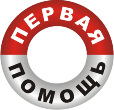 Основная цель первой медицинской помощи — оказание помощи человеку, получившему травму или страдающему от внезапного приступа заболевания, до момента прибытия квалифицированной медицинской помощи.
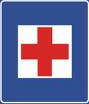 Первая медицинская помощь при:
Кровотечениях
Вывихах и переломах


Солнечном ударе
Тепловом ударе
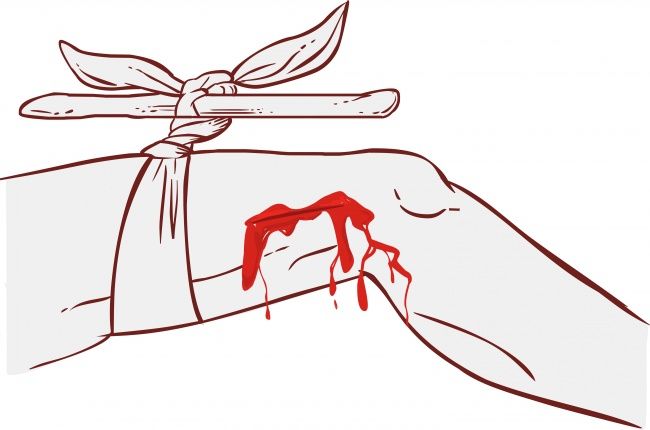 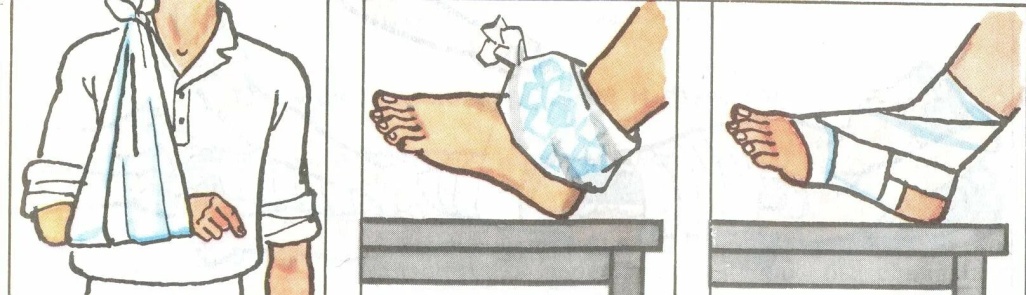 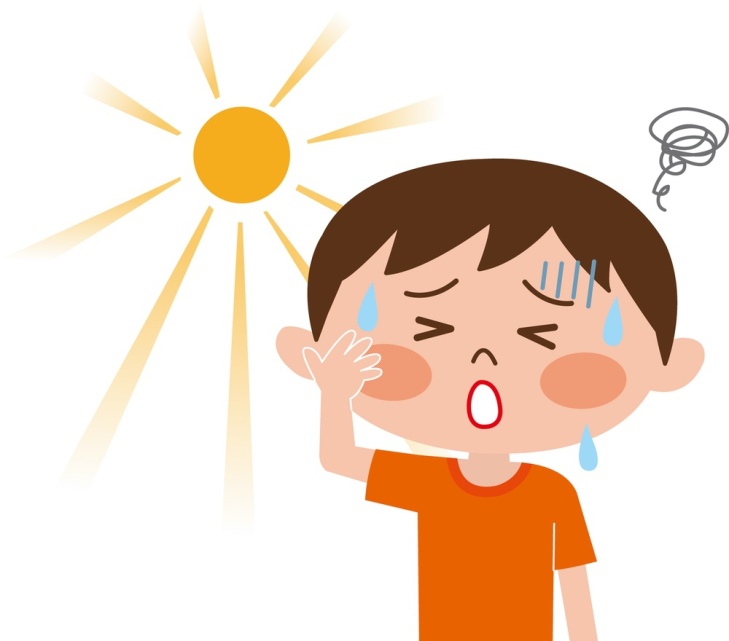 Кровотечения
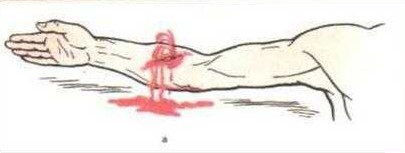 Артериальное



Венозное



Капеллярное
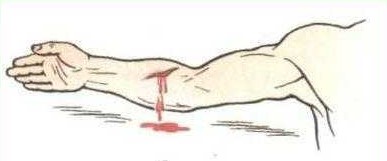 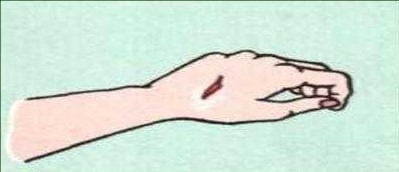 Помощь при артериальных кровотечениях:
Пальцевое прижатие. Для экстренной остановки кровотечения необходимо прижать артерию к кости пальцами либо, если это бедренная артерия, - кулаком. 
Наложение артериального жгута. На месте пальцевого прижатия необходимо наложить несколько туров артериального жгута, подложив под него марлевые салфетки и вату.
Помощь при венозных кровотечениях:
Давящая повязка на рану
Давящая повязка на протяжении (от ладони (стопы) к центру)
Возвышенное положение конечности
Лед 
Создание покоя фиксирующей повязкой или шиной
Помощь при капиллярных кровотечениях:
Наложение давящей повязки. 
На рану накладывают несколько слоев марлевых салфеток
Если рана находится на конечности, придать возвышенное положение и обеспечить покой и холод
Вывихи и переломы.
Вывихами называются стойкое смещение суставных частей сочленяющихся костей, сопровождающееся повреждением суставной сумки. Признаками вывиха служат:
1. изменение формы сустава; 
2. нехарактерное положение конечности; 
3. боль; 
4.пружинящая фиксация конечности при попытке придать ей физиологическое положение; 
5. нарушение функции сустава.
Помощь при вывихе:
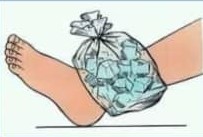 Наложить холод на поврежденное место

Обездвижить сустав, наложить шину.

Доставить пострадавшего в медицинское учреждение
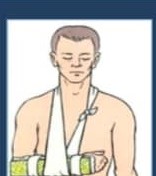 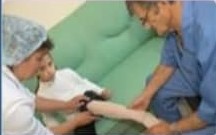 Переломы.
Перелом - это повреждение кости с нарушением ее целостности. Переломы могут быть закрытыми (без повреждения кожного покрова) и открытыми (с повреждением кожного покрова). Возможны также трещины кости.
                  Признаками перелома служат:
                 1.деформация конечности в месте перелома; 
                 2.невозможность движения конечности; 
                 3.укорочение конечности; 
                 4.похрустывание костных отломков под 
                 кожей; 
                 5.боль при осевом поколачивании 
                 (вдоль кости); 
                 6.при переломе костей таза –
         невозможность оторвать ногу от поверхности, 
                на которой лежит пациент.
Помощь при переломах:
При закрытых переломах:
1. необходимо обеспечить иммобилизацию конечности и покой.
При открытых переломах: 
1. остановить кровотечение; 
2. произвести иммобилизацию конечности.
Солнечный удар.
Солнечный удар - перегревание в результате длительного пребывания на солнце и прямого воздействия солнечных лучей на голову.
Признаки солнечного удара:
Повышение температуры тела.
Покраснение кожного покрова.
Усиление потоотделения.
Учащение пульса и дыхания.
Головная боль, слабость.
Шум в ушах.
Тошнота, рвота.
потеря сознания, судороги.
Нередко ожоги кожи
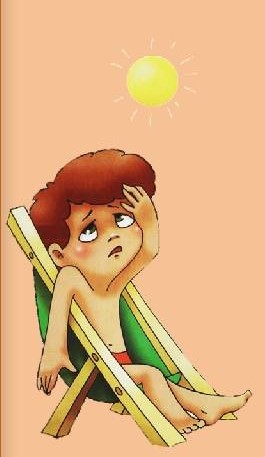 Тепловой удар.
Тепловой удар - патологическое состояние, обусловленное общим резким перегреванием организма в результате воздействия внешних тепловых факторов. 
Причины теплового удара:
Повышенная температура среды
Повышенная физическая нагрузка
Повышенная влажность
Длительное нахождение под солнцем
Слишком теплая одежда
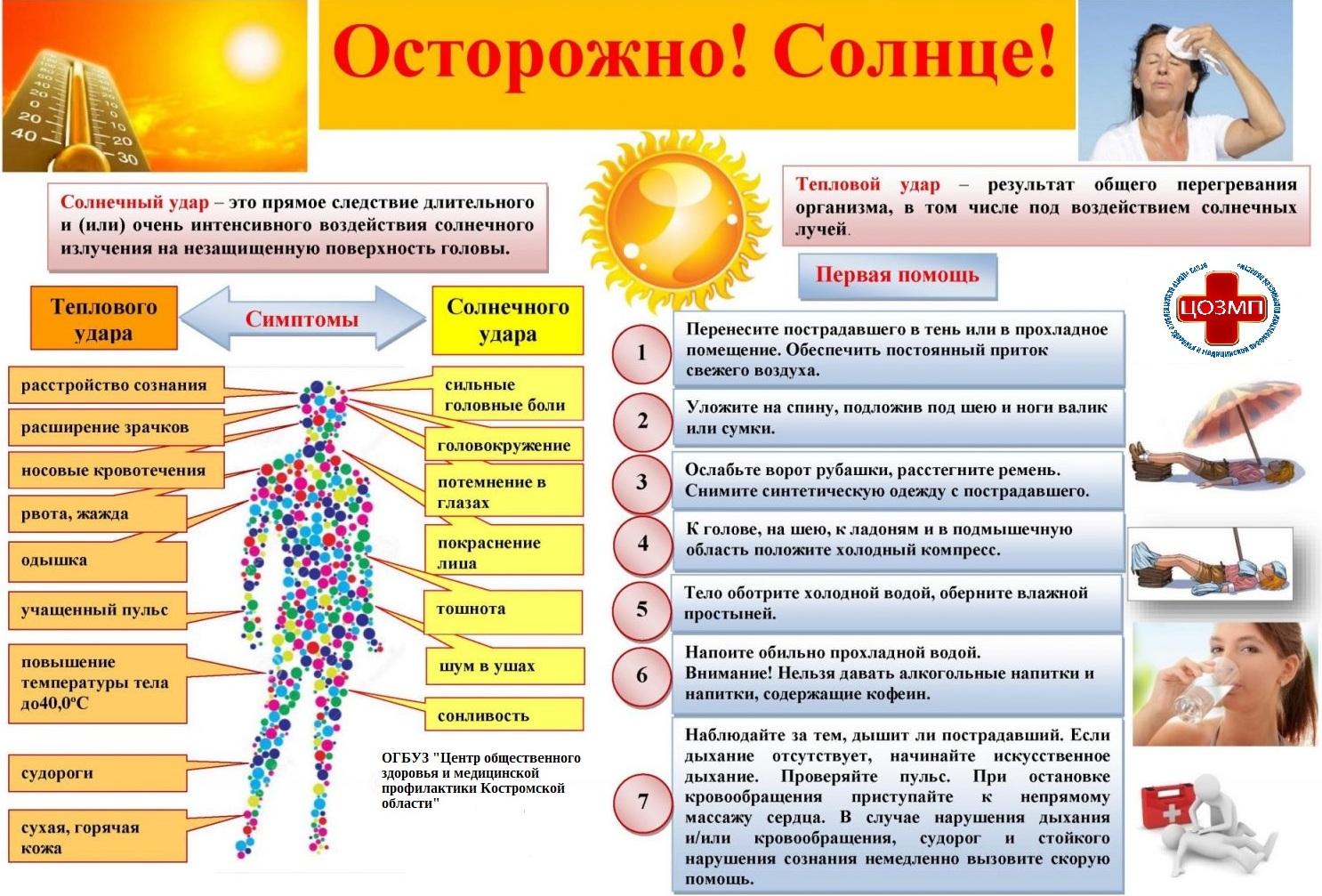 Проверочный тест
Выбери правильный один ответ!!!
1. Когда нельзя оказать первую медицинскую помощь?
а. кровотечение;
б. операция;
в. вывих.
2. Помощь при артериальных кровотечениях:
а. промыть водой;
б. наложить артериальный жгут;
в. перенести пострадавшего в тень.
Проверочный тест
3. Перелом это…
а. стойкое смещение суставных частей сочленяющихся костей;
б. изменение формы сустава;
в. повреждение кости с нарушением ее целостности.
4. Солнечный удар это…
а. перегревание в результате длительного пребывания на солнце и прямого воздействия солнечных лучей на голову
б. повышение температуры тела;
в. - патологическое состояние, обусловленное общим резким перегреванием организма
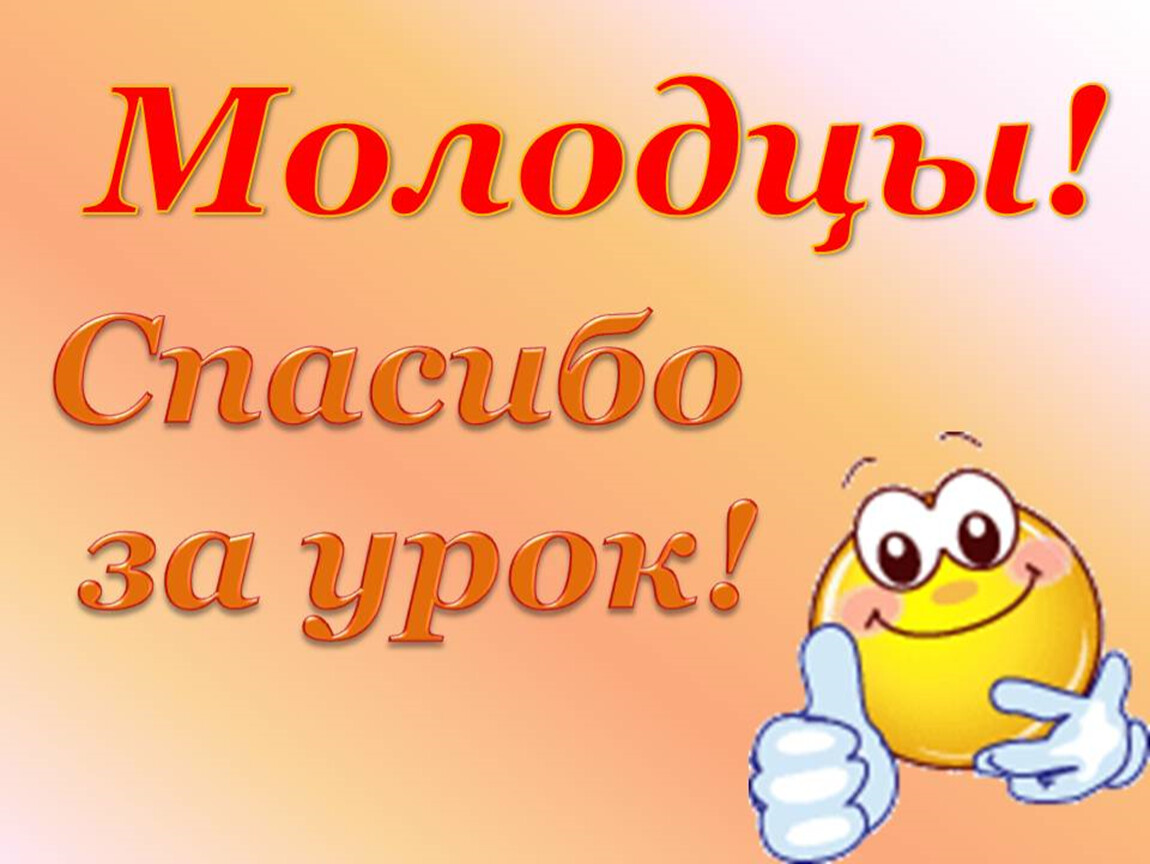